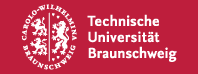 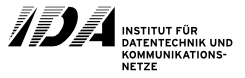 Cryptology System Design Fundamentals
Grundlagen des kryptographischen Systementwurfs

Module ID: ET-IDA-057, ET-IDA-110

Final Examination
Design-Problems Section: Open book examination part
V9-adi
Prof. W. Adi
Date : 	22.07.2021
Duration :   90 Minutes.   75% of the evaluation score
Please write your answer on the same question sheet.
Bitte schreiben Sie die Lösungen auf die Aufgabenblätter.
Sample Solution
Vorname       ………………………………………..

   Nachname    ………………………………………..

  Matrikel-Nr.  ……………………………………….

Fachrichtung: ……………………………………
Max   75% of the marks
Marks:
Problem  1
22
Problem  2
7
Problem  3
26
Problem  4
25
Total
80
Problem 1:
RSA Public Key System
(22 P)
A RSA cryptosystem with two users A and B having the following secret prime
         number pairs:  for user A: 29 and 13 and for user B: 37 and 7.
Find out the adequate public key of user A from the following list of integers:  [ 48, 121, 168] giving the reason for your choice. Compute the corresponding secret key of user A.
Find out the adequate public key of user B from the following list of integers:    [ 36, 49, 108] giving the reason for your choice. Compute the corresponding secret key of user B.
How many distinct public keys are possible for each user?
User A received the cryptogram  YB = 97 from user B. Decipher the cryptogram YB on user A’s side to get the original data M.
(a) User A computes the digest H(M) =M2 mod NA. A then signs the resulting digest H to generate his signature SA . (b) Compute SA.
 Verify A’s signature SA on side  B.
Which range of data values for M would operate adequately for enciphering M for communication between user A and others. Why?
(a) Why is it generally not possible for an adversary to reveal M from H(M)? (b) For which range of M can an attacker reveal the Message M by observing YB and SA? State the necessary computations to reveal M.
[Speaker Notes: MH: Unterscheidet sich der Font auf dieser Folie absichtlich von den anderen?]
Solution Problem 1:
1. What is the adequate public key of user A from the following list of integers:  [ 48, 121, 168], why?
NA = 29 x 13 = 377 
φ (NA ) = (29-1)(13-1-1) = 28 x 12 = 336
Since: gcd [ EA, φ (NA ) ] = 1
Select, EA = 121
3
Compute the corresponding secret key of user A:
2
DA = 121-1 mod 336 = 25
2. What is the adequate public key of user B from the following list of integers:  [ 36, 49, 108], why?
NB = 37 x 7= 259
φ (NB) = (37-1)(7-1) = 36 x 6 = 216
gcd (EB, φ (NB ) ] = 1  
Select, EB = 49
3
Compute the corresponding secret key of user B.
DB = 49-1 mod 216= 97
2
Solution Problem 1:
3. How many distinct public keys are possible for each user?
2
# of keys for user A = φ [φ (NA )] = φ (336) = 24 x 3 x 7 x (1-1/2) (1-1/3) (1-1/7)= 96 keys,              336=24 x 3 x 7
# of keys for user B = φ [φ (NB )] = φ (216) = 23 x 33 x (1-1/2) (1-1/3)=72 keys,	                  216=23 x 33
User A received the cryptogram  YB = 79  from user B. Decipher the cryptogram YB on user A’s side to  get the original data M.
2
5. (a) User A computes the digest H(M) = M2 mod NA.
2
(b) User A signs the resulting digest h to generate his signature SA .
2
6. Verify A’s signature SA on the side of B:
B computes the digest:
Comparsion
2
Cont. Solution Problem 1:
2
Which range of data values for M would operate adequately for enciphering M for communication between user A and others. Why?
Range from 0 to NA -1  = 377-1 = 376.   These are the only elements which can be represented in Z377
(a) Why is it generally not possible for an adversary to reveal M from H(M)? (b)   For which range of M can an attacker reveal the Message M by observing YB and SA? State the necessary computations to reveal M.
(a) As H(M) = M2 mod Na , Computing M=√ M2 mod Na  is not possible as the factorization of Na is not feasible according to the state of the art (Rabin Lock: square root computation in a ring is equivalent to factorization)...
Arithmetic in GF(26)
Solution Problem 2:
(7 P)
Compute the multiplicative inverse of x4 + x3+ x2+ x modulo P(x) = x6 + x5 + x4 +x2+1 
Verify your result.
Solution:
B2 = B1 – q B2
1.       Multiplicative inverse computation
5
2.       Result verification
2
P(x) = x6 + x5 + x4 +x2+1
x6 = x5 + x4 +x2+1 
x7 = x6 + x5 +x3+x
           = x5 + x4 +x2+1+ x5 +x3+x
           = x4 +x3+x2+x+1
x8 = x5 + x4 +x3+x2+1
x3+ x2+1
x2
x2
x4 + x3+ x2+ x+1
x3+ x2+1
x2+1
(x4 + x3+ x2+ x+1)(x4 + x3+ x2+ x ) = (x4 + x3+ x2+ x)2 +x4 + x3+ x2+x 
                                                       = x8+x6+x4+x2+x4+x3+x2+x
                                                       =x5+x4+x3+x2+x+x5+x4+x2+1+x+x3
                                                       = 1
x3
x2
x4 +x3+ x
x
x
1
1
x2+1
x2
EL-Gamal Cryptosystem over GF(26)
Problem 3:
(26 P)
Set up ElGamal public-key system over GF(26) as in (Fig. 1). 
The used field modulus is an irreducible primitive polynomial P(x).
The secret keys for users A and B are 19 and 7 respectively. 

Which multiplicative orders are possible for elements in GF(26)? Why?

(a) Which is a primitive element in GF(26): x5 or x9  to be used as a public directory element   ? Why?(b) Compute the number of primitive elements in GF(26)?

Compute the public keys of user A and user B for the selected  .

(a) Send the message  M = 2  from user A to B and use the random value R = 31 for this message. (b) Compute C and r.

Decrypt the cryptogram C to receive the message M on the side of user B.
[Speaker Notes: MH: Unterscheidet sich der Font auf dieser Folie absichtlich von den anderen?]
Fig.1
ElGamal Secrecy-System (1985)
User A sends M  to B
User B receives
  primitive element in GF(2m)
Xa = secret key of A
 Xa
Xb = secret key of B
 Xb
ya =  Xa   public key of A
yb =  Xb   public key of B
C
X
X
M
C = M .  Xb . R
M
/
m
Z-1 =  - Xb. R
yb
Z =  Xb. R
(yb)R
r =  R
r
(r)-Xb = - Xb. R
/
m-bits
- Xb
 R
R
- Xb = (2m-1) - Xb
Random Generator : R = 0 ... 2m-2
a new R is needed for every message
Notice: The scheme applies similarly over GF(2m) with   as a primitive element in that field.
Solution Problem 3:
1. Which multiplicative orders are possible for elements in GF(26)? Why?
2
2
2. (a) Which one is a primitive element in GF(26): x5 or x9 ? Why?
2
2
2
(b) Compute the number of primitive elements in GF(26)?
The number of primitive elements is the number of the elements that have an order which is equal to the highest possible order which is 63
φ(63) = φ(32x7) = 32x7 x (1-1/3) x (1-1/7) = 3x 2 x 6 = 36
2
3. Compute the public keys of user A and user B.
2
2
Solution Problem 3:
(a) Send the message  M = 2  from user A to B using the random value R = 31 for this message.
2
2
(b) Compute C and r.
2
2
5. Decrypt the cryptogram C to receive the message M on the side of user B.
2
2
2
Massey-Omura lock for Shamir‘s 3-Pass Protocol over GF(25)
Problem 4:
(25 P)
A Massey-Omura lock for Shamir‘s 3-Pass Protocol over GF(25) using the irreducible polynomial p(x) = x5 + x2 + 1 is used as a field modulus.

Compute the multiplicative order of  x.
Compute the element x20 and x40 in binary format with minimum number of steps.
The secret key for users A and B are 23 and 13 respectively. A message M = x21  is sent from A to B. Compute all the exchanged 3-pass messages as powers of x with the smallest possible power of x.
Compute the number of possible distinct secret keys for each user.
Compute the maximum number of simple exponentiation search cycles required to break the cipher by a known clear text–cipher text attack?  (technical reasons are required!)
[Speaker Notes: MH: Unterscheidet sich der Font auf dieser Folie absichtlich von den anderen?]
Solution Problem 4:
A Massey-Omura lock for Shamir‘s 3-Pass Protocol over GF(25) 
using the irreducible polynomial p(x) = x5 + x2 + 1 is used as a field modulus
Compute the multiplicative order of  x .
Possible multiplicative orders are the divisors of  25 -1 = 32-1=31; 
Divisors of 31 are:     1, 31

x1 ≠1, => multiplicative order of x is  31
2
Compute the elements: x20 and x40 with minimum number of steps
x5 = x2 +1 
x6 = x3+x 
x7= x4+x2
x8= x5+x3 = x3 + x2 +1
p(x)= x5 + x2 + 1 
x5 = x2 +1
2
x20 = (x5 )4 = (x2 +1)4 = x8+ 1 = x3 + x2 = 01100
2
2
x40 = (x20 )2 = (x3 + x2 )2 = x6+ x4  =  x3+x+ x4 = 11010
Solution Problem 4:
The secret key for users A and B are 23 and 13 respectively. A message M = x21  is sent from A to B. Compute all the exchanged 3-pass messages as powers of x with the smallest possible power of x.
Keys of the user A
Ea = 23
2
Da = Ea-1 
     = 23 -1 mod 31 
     = 31-4= 27
2
Keys for user B
Eb =  13
Db = Eb-1 
     =13 -1 mod 31 
     =12
Solution Problem 4:
Keys of the user A
Ea =  23, Da = 27
Keys for user B
Eb =  13, Db = 12
1
Arithmetic in GF(25)
User B
User A
M = x21
x18
x18.13 mod 31=x234 mod 31 = x17
(x21)23 = x 21.23 mod 31=x483 mod 31 = x18
2
2
x17
27
12
(     )
(     )
x17
(     )
x25
= M
x25
(x25)12 mod 31= x21=M
x17x27 mod 31=x459 mod 31 =x25
2
2
Compute the number of possible distinct secret keys for each user
# of keys for each user is φ (31) = 31-1 = 30
2
3
2
1
Compute the maximum number of simple exponentiation search cycles required to break the cipher by a known clear text–cipher text attack?  (technical reasons are required!)
2
A known clear text-cipher text 
known M and known cryptogram y = MEa  
The attacker needs to run a program that searches for t = Ea  which happens when Mt =y 
       The  order of any M≠0 is 31, as 31 is a prime number. Possible Ea values are 1 to 31.
        that is the search for Ea starts by M1 M2 …. Up to M30
        Since the # of usable keys for each user is 30 
the attacker needs to check a maximum of 30 possible values of Ea 
30 is the number of the possible exponenetiation search cycles required.